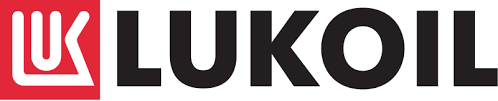 GAM | Janvier 2018
LUKOIL in a nutshell
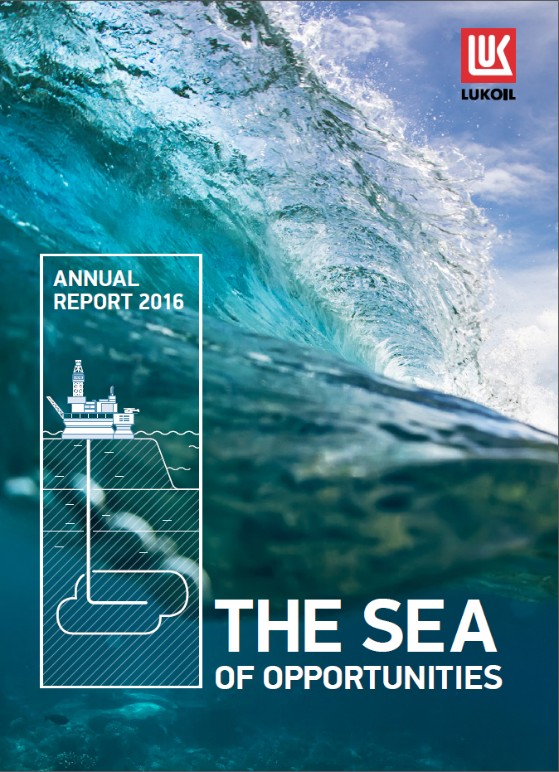 1st Private Russian 
Oil Company*
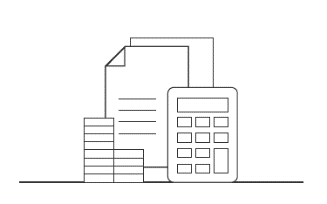 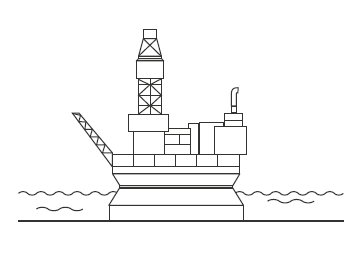 FINANCE
195 RUB per share on the stock market
5 227 B€ in 2016*
UPSTREAM
> 3000 t per day
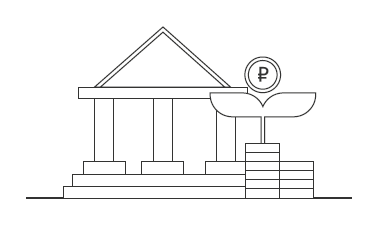 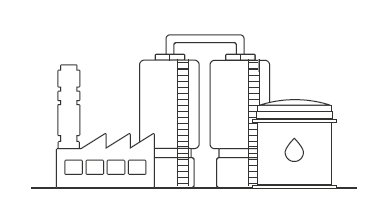 110 000 employees*
INVESTMENTS
3 Billion Euros free cash flow in 2016
DOWNSTREAM
66,5% average light product yield
Upstream, Dowstream, Marketing & service Major*
*Wikipedia : https://en.wikipedia.org/wiki/Lukoil
06/03/2018
Document Classification : C2 - Restricted
LUKOIL Activities and Projects
ONGOING ACTIVITIES : 
WESTERN SIBERIA, TIMAN PECHORA, NORTHERN CASPIAN SEA, UZBEKISTAN, IRAQ, EXPLORATION IN WEST AFRICA.

FUTURE GROWTH PROJECTS : 
UZBEKISTAN, NORTHERN CASPIAN SEA, MEXICO, IRAQ, IRAN.
On going projects and major investments
OIL & GAS EXPLORATION & PRODUCTION
OIL & GAS PROCESSING
PETROCHEMISTRY
TRANSPORTATION
SALES
Products, Services
- NO RECENT MAJOR ACQUISITION -
Acquisitions
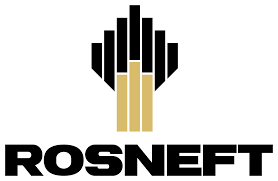 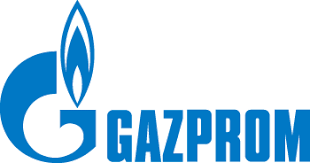 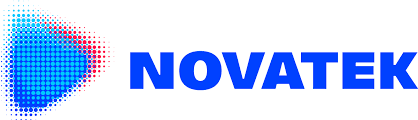 Competitors
1st Russian State controlled Gas Company
1st Russian State controlled Oil Company
1st Russian Private Gas Company
06/03/2018
Document Classification : C2 - Restricted
International Presence of LUKOIL & Affiliates
Ref: http://www.lukoil.com/Business/Upstream/Overseas
Engineering
 Management center
Gas stations
Oil Project
Yamal Region, Siberia
Netherlands
Kazakhstan
Houston TX

Mexico
Uzbekistan
Romania
Italy, Egypt
Dubai,
Iraq
Refinery
Offshore Project
Ghana, Nigeria, Cameroon
Gas Project
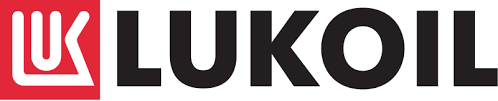 06/03/2018
Document Classification : C2 - Restricted
International Presence of LUKOIL & Affiliates
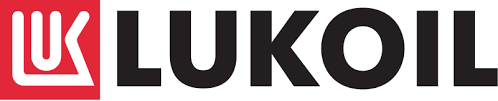 Ref: http://www.lukoil.com/Business/Upstream/Overseas
06/03/2018
Document Classification : C2 - Restricted
Organization and Key Contact Points
ORGCHART + LIST OF MAIN CONTACTS 
+ STRATEGIC ORIENTATION
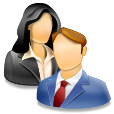 KEY CONTACTS
LUKOIL CORPORATE
NASYROV Iskander – Head of Directorate – Oil and services activities
SHAMSUROV Azat – Senior VP O&G Production
KOLTUNOV Grigoriy – Head of O&G Development
MIKHEEV Sergey – Director for HR Strategy & Policies
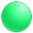 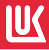 US
(HOUSTON HUB)
Middle East 
(DUBAI HUB)
RUSSIA
(ALL LOCAL PROJECTS)
EU
(REFINERY & SALES PROJECTS)
LUKOIL OVERSEAS
REGIONAL DIVISIONS
LUKOIL UPSTREAM WEST
LOCAL COMPANIES
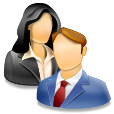 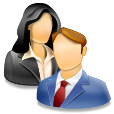 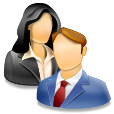 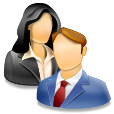 ZINCHENKO Evgeny – C&P Director
SIPUNOV Sergei – Head of Proc.
ALASGAROV Eldar – C&P Mgr
MILLER William – C&P Mgr
HEIDER Mike – Drilling & Facilities Mgr
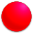 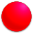 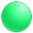 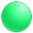 MEXICO
WEST SIBERIA
UZBEKISTAN
IRAQ
KAZAKHSTAN
ITALY
STAROSTINSKIY Sergey – HR Dir.
ISKALIYEV Maksat – HR Head
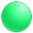 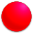 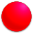 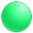 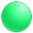 MCDONALD Glenn– QAQC Mgr
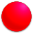 PERM
NORWAY
EGYPT
YANAO
AZERBAIJAN
NETHERLANDS
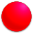 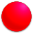 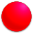 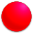 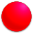 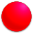 WEST AFRICA
IRAN ???
ROMANIA
ASTRAKHAN
MOSCOW HQ
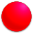 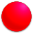 DANULESCU Dan – Chief Engineer
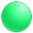 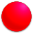 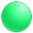 MELNIKOVA Anna – HR Head
06/03/2018
Document Classification : C2 - Restricted
ANOTECH Energy network to prospect LUKOIL
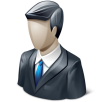 Ref: http://www.lukoil.com/Company/BusinessOperation/GeographicReach
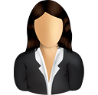 BUSINESS MANAGERs 
involved / to be involved
EUROPE
Romania     Italy
Netherlands
Norway
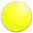 SGO
Moscow
Netherlands
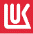 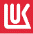 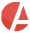 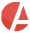 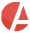 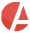 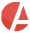 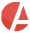 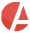 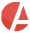 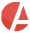 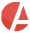 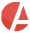 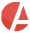 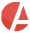 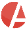 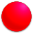 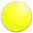 Houston
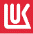 RUSSIA & CIS
Russia     Uzbekistan
Kazakhstan
MNA
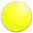 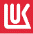 Dubai
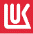 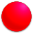 WEST 
AFRICA
Ghana
Cameroon
Nigeria
FFE
Ghana     Cameroon
Nigeria
NORTH AMERICA
Texas
Mexico
FFE
Prospect turned into a client
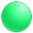 MIDDLE EAST
Dubai     Egypt
Iraq
GDU
Prospection on going or to be started
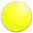 Prospection not started
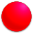 06/03/2018
Document Classification : C2 - Restricted
LUKOIL projects with ANOTECH Energy
Anotech Energy Abu Dhabi, 
is currently participating in a tender for PMT Services on WEST QURNA-2 Project (Iraq) 
for LUKOIL Middle East:
http://www.lukoil.com/Business/Upstream/Overseas/WestQurna-2 


Anotech Energy USA Inc., 
has been added to the LUKOIL International Upstream West Inc. (LIUW) master vendor list; 
for addressing (among others) AMATITLAN BLOCK project
http://www.lukoil.com/Company/BusinessOperation/GeographicReach/Americas/LUKOILinMexico 

for the following FPAL codes: 
3.01.17 Construction Management and Supervision Services 
3.01.99 Other Engineering Services 
3.02.26 Career / Outplacement Consultancy 
3.02.99 Other Consultancy Services 
3.11.11 General IS / IT Consultancy Services 
3.99.18 Manpower Supply, Temporary Staff Hiring - Technical
3.99.19 Manpower Supply, Temporary Staff Hiring – Administration
06/03/2018
Document Classification : C2 - Restricted
ANOTECH Energy
Lors d’une présentation client adjoindre nos projets MAJOR OIL & GAS (OFFSHORE/ ONSHORE / REFINERY)
06/03/2018
Document Classification : C2 - Restricted
Business Development Plan
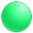 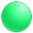 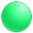 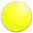 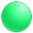 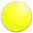 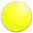 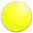 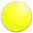 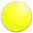 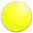 06/03/2018
Document Classification : C2 - Restricted